SECONDARY  Hypertension
Supervised by Dr. Mahmoud Abu Znaid
Secondary hypertension ( 5% of all HTN cases ) is hypertension in due to an identifiable underlying cause. Renal artery stenosis is the most common cause. The following groups should be screened for secondary hypertension:

Those who become hypertensive age <25 or >55
Those with essential hypertension who remain hypertensive despite increasing dosage and numbers of antihypertensive medications
Those with a key feature of history, physical examination, or lab abnormality consistent with a particular form described below
With secondary hypertension, the presentation depends upon the cause.

Renovascular disease causes an abdominal bruit
Chronic kidney disease shows edema
Cushing disease causes weight gain, moon-like facies, striae, and ecchymoses
Primary hyperaldosteronism causes muscular weakness and polyuria/polydipsia from hyperkalemia
Pheochromocytoma ( very rare ) cases episodic hypertension associated with headache, palpitations, and sweating
cause of secondary HTN:
. Renal artery stenosis:
The most common cause. It is caused by atherosclerotic disease in elderly persons and fibromuscular dysplasia in young women.


The key feature is an upper abdominal bruit radiating laterally (50-70% of patients).
Renal artery stenosis
. Fibromuscular dysplasia (FMD) 
most commonly affects women age 15-50.
▪ It is a noninflammatory and nonatherosclerotic condition caused by abnormal cell development in the arterial wall that can lead to vessel stenosis, aneurysm, or dissection.
▪ FMD can involve any artery but most commonly involves the renal, carotid, and vertebral arteries. Recurrent headache caused by carotid artery stenosis or aneurysm is the most common presenting symptom.

▪ Hypertension results from renal artery stenosis (RAS) leading to secondary hyperaldosteronism.
 
The best initial screening test is the renal artery duplex U/S. Magnetic resonance angiography and CT angiography are also used to detect stenosis.
Renal artery stenosis management
- Angiotensin-converting enzyme inhibitors or angiotensin II receptor blockers are indicated for initial therapy in patients with hypertension and renal artery stenosis.

-Renal artery stenting or surgical revascularization is reserved for patients with resistant hypertension or recurrent flash pulmonary edema and/or refractory heart failure due to severe hypertension.

o RAS causes decreased renal blood flow (RBF) and activation of the renin-angiotensin system, resulting in hypertension. ACEI therapy reduces angiotensin II levels, dilating the glomerular efferent arterioles.
Primary Hyperaldosteronism
Causes of the primary: 
Adrenal adenomas (70%; sometimes called "Conn syndrome").
Idiopathic bilateral adrenal hyperplasia (- 25% ). 
Adrenal carcinoma is a rare cause.

In the case of primary hyperaldosteronism, there is high blood pressure in association with a low potassium level. The low potassium level is either found on routine lab testing or because of symptoms of muscular weakness or diabetes insipidus from the hypokalemia.

- High BP + hypokalemia = primary hyperaldosteronism
Screening and diagnosis:

 The ratio of plasma aldosterone concentration to plasma renin activity is the preferred initial screening test for primary hyperaldosteronism
(PAC:PRA) Such that the ratio is usually > 20.

To confirm hyperaldosteronism, an NaCl challenge is required. This can be via normal saline, NaCl tabs, or fludrocortisone. After an NaCl challenge, plasma aldosterone concentration should be suppressed as in a normal individual. If PAC is still elevated, this confirms the diagnosis.

CT scan of the adrenals should only be done after biochemical testing confirms:
o Low potassium.
o Low plasma renin level.
o Aldosterone-to-renin ratio > 20:1 and aldosterone > 15 = hyperaldosteronism.
o High aldosterone despite a high-salt diet.

- Adrenal venous sampling is the most sensitive test for differentiating adrenal adenoma and bilateral adrenal hyperplasia in patients without discrete unilateral adrenal mass on imaging.
Treatment:
Surgery is preferred for unilateral adrenal adenoma.
(Unilateral adrenal adenomas are surgically removed with excellent results, whereas patients with bilateral adrenal hyperplasia are managed with diuretics alone because bilateral adrenalectomy resolves the HTN in only 33% of these patients.)

- Medical therapy is recommended for patients with bilateral adrenal hyperplasia or with unilateral adrenal adenoma who refuse surgery or are poor surgical candidates.
- Bilateral hyperplasia is treated with eplerenone or spironolactone
Pheochromocytoma
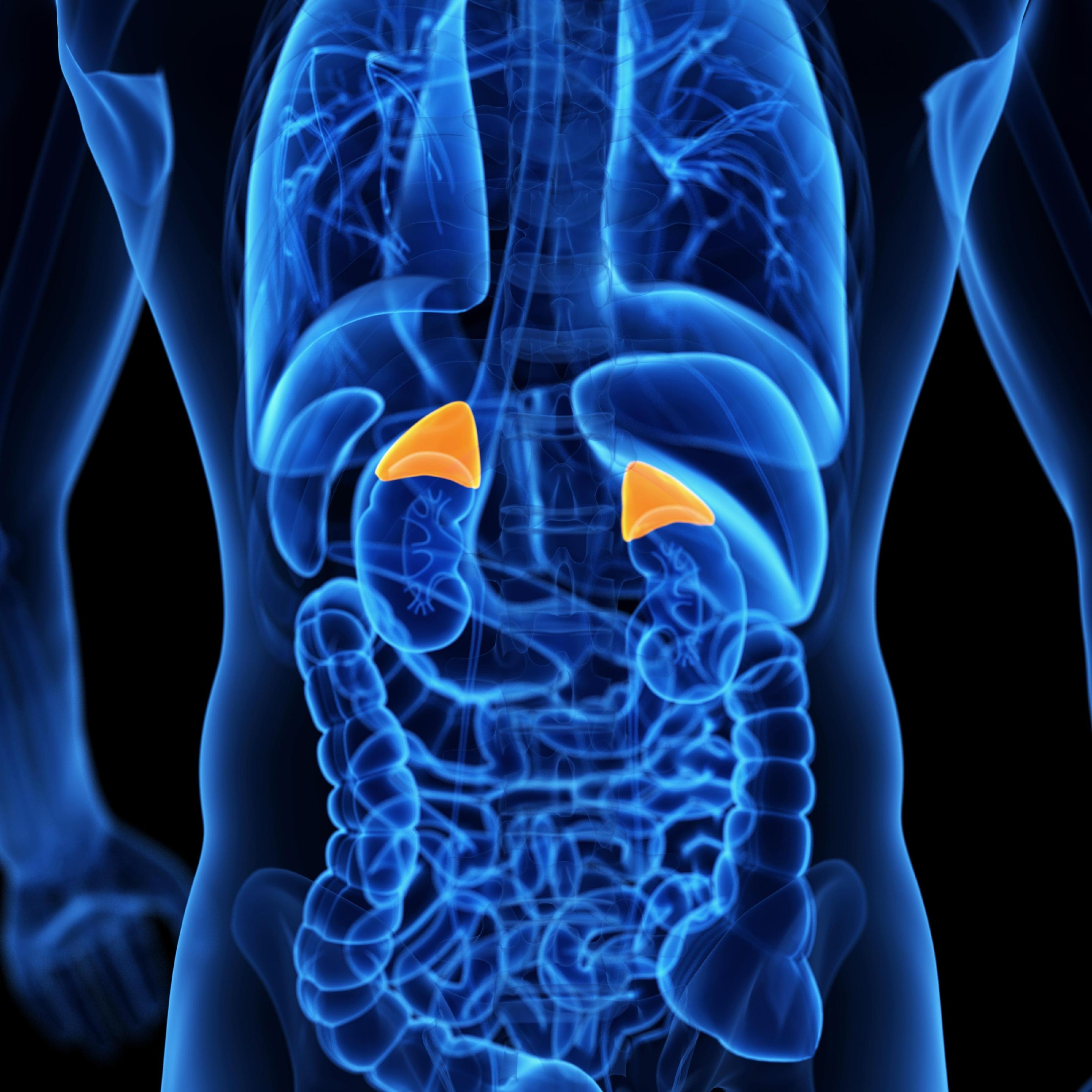 Tumor of adrenal gland that produce catecholamines .
Hypertension will be episodic in nature.
 The attack has a sudden onset, lasting from a few minutes to several hours or longer.
 Headache , Sweating, Palpitations and tremor

Rule of 10’s:
10% malignant.
 10% bilateral.
 10% multiple 
 10% extra adrenal.
 10% occurs in children
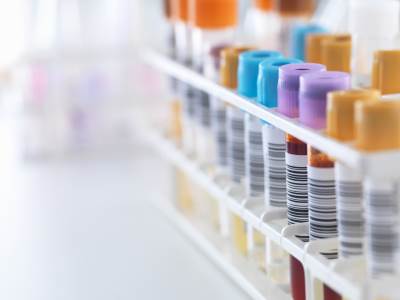 Diagnostic Tests:
Plasma metanephrines level (best initial test) 
Urine screen : teat for the presence of metanephrines and vanillylmandelic acid …
Urine/ serum epinephrine and norepinephrine level 
CT and MRI , done after biochemical testing 
MIBG scan ( meta-iodo-benzyl-guanidine) : is a nuclear scan test that uses injected radioactive material (radioisotope) and a special scanner to locate or confirm the presence of pheochromocytoma and neuroblastoma. An alternative name is adrenal medullary imaging.
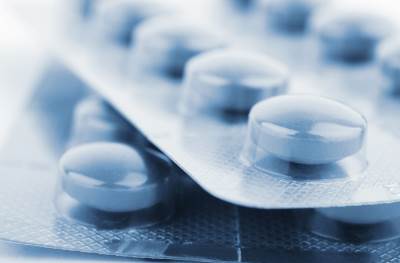 Treatment:
 Alpha-adrenergic blockade( phenoxybenzamine) , is required to control BP and prevent a hypertensive crisis, since high circulating catecholamine levels stimulate alpha receptors on blood vessels and cause vasoconstriction.

Beta blockers ( propranolol) , used to decrease tachycardia 

Surgical tumor resection ( laparoscopic adrenalectomy can be preformed ) 

Beta-blockers should never be used before alpha-blockade in patients with pheochromocytoma or paraganglioma because this can result in unopposed alpha-adrenergic stimulation, which can cause severe vasoconstriction and a hypertensive crisis
Cushing disease :

It is most often due to ACTH secreting pituitary adenoma. 
Clinical features : 
Hypertension ,truncal obesity , buffalo hump, menstrual abnormalities, striae and impaired healing, etc.

▪ Diagnostic Tests:
Two of three following test test need to be positive in order to give the diagnosis 
   A.  1 mg overnight dexamethasone suppression test. 1 mg of  dexamethasone should normally suppress the morning cortisol level. If this suppression occurs( serum cortisol<5)  , cushing can be exclude. 
   B.  24-hour urinary free cortisol level . Value greater than four times normal are rare except in Cushing syndrome urine-free cortisol is more accurate and is the gold standard for confirming or excluding Cushing’s syndrome.
C. midnight salivary cortisol. In normal patients, cortisol is at its lowest at midnight. In Cushing patients, cortisol is abnormally elevated at midnight.
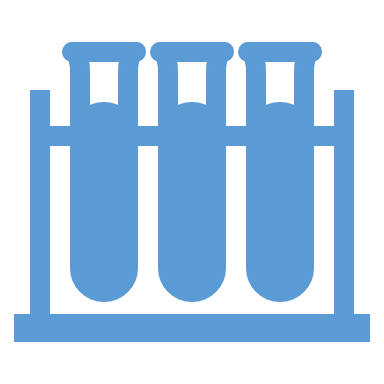 2. Establish the Cause of Hypercortisolism:

     A.  ACTH testing is the best initial test to determine the cause (source) or location of hypercortisolism.

 ACTH level low: This means the origin is in the adrenal gland ( tumor/ hyperplasia) . Scan the gland with a CT or MRI and remove the adenoma that you find.
 ACTH level high: This means the origin is either in the pituitary gland or from the ectopic production of ACTH.
high-dose dexamethasone suppression test:

If high-dose dexamethasone suppresses the ACTH, the origin is the pituitary. Scan the pituitary. 
If high-dose dexamethasone does not suppress the ACTH, the origin is an ectopic production of ACTH.
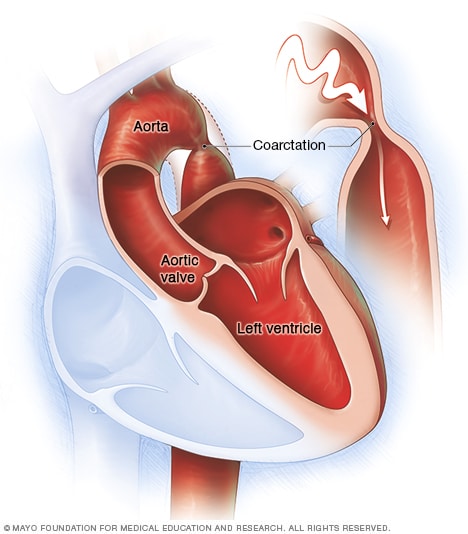 Coarctation of the aorta:
Hypertension in upper extremities greater than lower extremities 
Low profusion to kidney activate RAAS system which lead to more elevation in BP
(OCPs)
Pregnancy and HTN
▪ Women who developed hypertension during a previous pregnancy or have a family history of hypertension are more likely to develop hypertension from OCP use.
The mechanism is unclear but possibly due to an estrogen-mediated increase in hepatic angiotensinogen synthesis or other effects on the renin-angiotensin system.
▪ Discontinuing OCPs can reduce the blood pressure over a 2- to 12-month period and can often correct the problem.
Recommended antihypertensives during pregnancy include beta blockers (especially labetalol) and methyldopa. Hydralazine and calcium channel blockers are acceptable alternate therapies. Angiotensin-converting enzyme inhibitors and angiotensin receptor blockers are contraindicated in pregnancy.
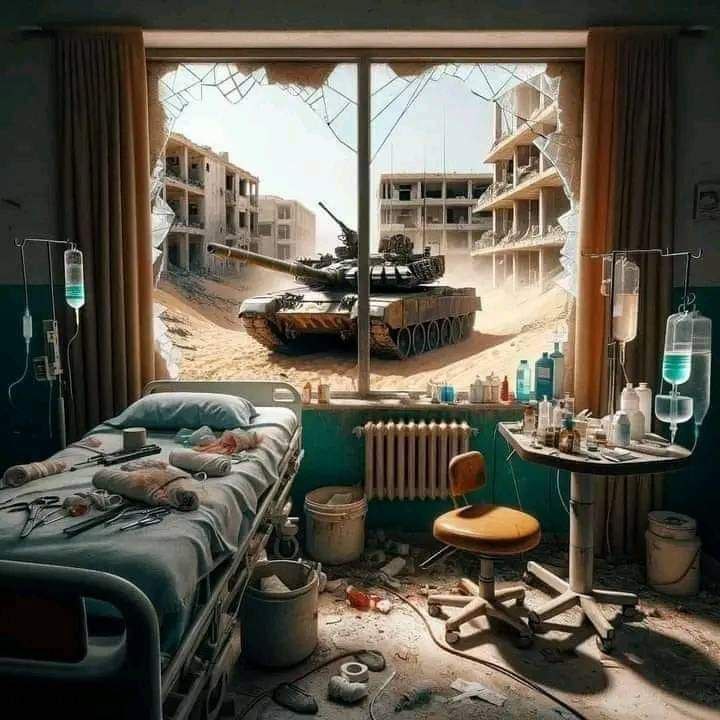 thank you 

Done by :
Asala Alqudah 
Meera Abualsoud
لَو كُنتَ وَحْدَكَ لَهانَت
لكنَّا أُمَّةٌ يا فَتَى